ZENTANGLES
WHAT IS A ZENTANGLE?
A Zentangle is a form of artistic meditation that uses repetitive patterns to create images.
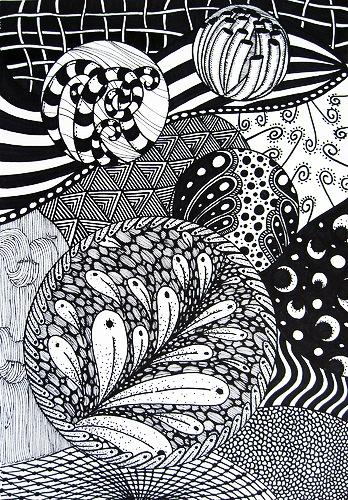 ABOUT THE ZENTANGLE
ABOUT: 
The Zentangle increases focus and creativity, provides artistic satisfaction along with an increased sense of personal well being.
 The Zentangle method is enjoyed all over this world across a wide range of skills, interests and ages.
BENIFITS OF DOODLING
Doodling could help the mind remain alert during dull tasks.
http://www.ted.com/talks/sunni_brown.htmlRelaxation
Idea generator
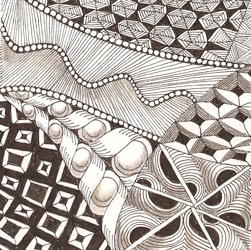 ZENTANGLE STEP 1
Begin by drawing a continuous line in any direction you wish but end up at the very beginning so the line encloses a shape.
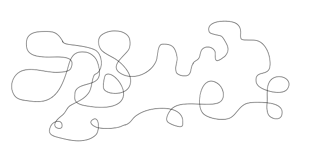 ZENTANGLE STEP 2
Next, decorate your doodle.
(here are a few examples: patches, concentric, dots, pinwheel, cactus, shaded edge, stretched checkerboard)
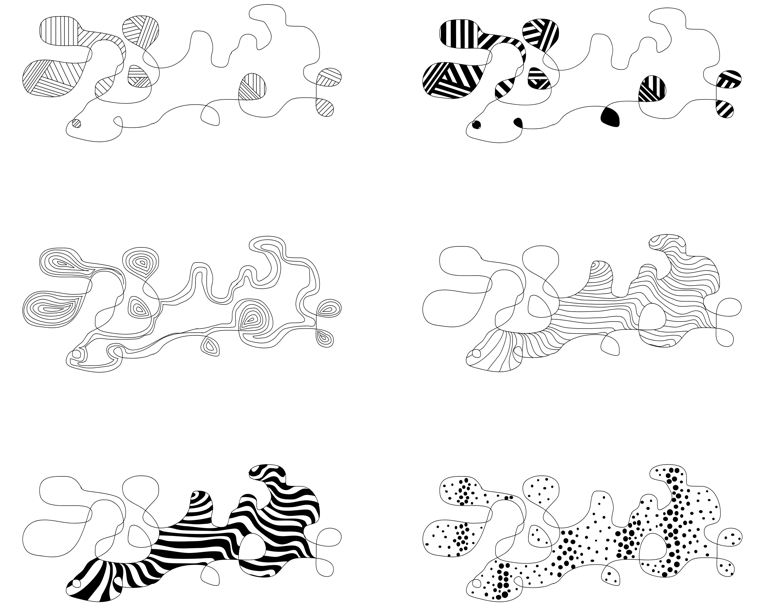 ZENTANGLE STEP 3
Continue to add value. Make sure to repeat some of the patterns more than once.  THIS IS KNOWN AS REPETITION.
See where your tangle takes you, don’t overthink it.
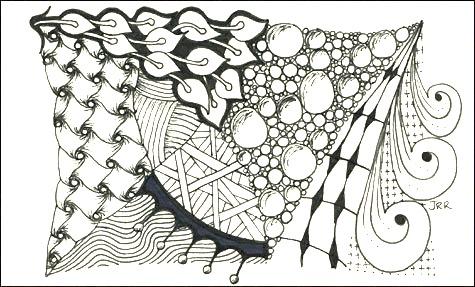 INCLUDE LINE VARIATION
Thin to wide!
 Light to dark, 
Big or small!
Curver to straight!
Solid to patterned!

…………………….and so on
HOW WILL YOUR ZENTANGLE TURN OUT?
ZENTANGLE
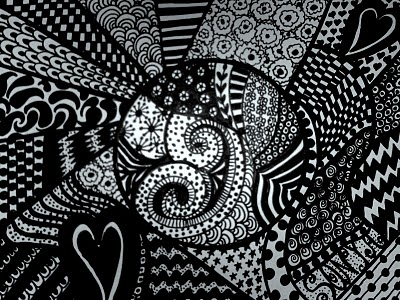 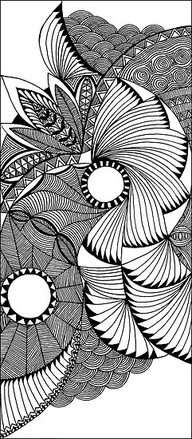 ZENTANGLE
HOW CAN YOU USE THIS IDEA IN OTHER WORKS OF ART?
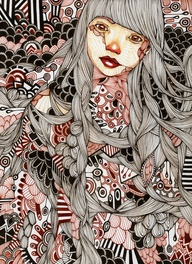